СТРАТЕГИЯ ВОСПРОИЗВОДСТВА ЛОСОСЕВЫХ РЫБ В САХАЛИНСКОЙ ОБЛАСТИЛ.А. Животовский и Б.П. Смирнов ВНИРОЮжно-Сахалинск7-8 ноября 2017г.
1. Следует знать «в лицо» каждый водоём:

	- По производителям: вылов каждого вида, пропуск на нерестилища, состав уловов в реках и прибрежных уловах, численность, репродуктивные и размерно-возрастные характеристики производители и пр. 

	- По молоди: закладка икры и выпуск молоди каждого вида с каждого ЛРЗ, происхождение и характеристики производителей, стадии развития  молоди при выпуске, сроки выпуска, коэффициенты возврата, скат дикой молоди и т.п.

	- По раннему морскому периоду: условия нагула молоди в ранний морской период жизни. 

	- Создать общедоступные базы данных по лососевым рыбам.
2. Выделить единицы запаса каждого вида и запретить перевозки

- Выполнить рыбохозяйственное зонирование бассейнов рек. 

- Выделить «единицы запаса» каждого из видов лососевых рыб.     
      (единица запаса – это экологически и генетически единая часть вида).

- Запретить межбассейновые перевозки икры, а также сбор икры от производителей из рек, которые не являются базовыми водоемами ЛРЗ.
	(при необходимости восстановления стада или зарыбления водоёма перевозки разрешаются только в пределах «единиц запаса» данного вида лососевых).
3. Проводить широкую идентификацию  заводских  и диких популяций на основе отолитного маркирования и ДНК-маркеров

	- Для оценки эффективности работы ЛРЗ разработать общую методику оценки возврата, обеспечить ежегодное отолитное маркирование всей выпускаемой молоди каждым ЛРЗ и создать на его основе широкую систему мониторинга по идентификации происхождения рыбы в речных и прибрежных уловах.
	
	- Осуществлять регулярный генетический мониторинг заводских и диких популяций с целью ДНК-идентификации рыб естественного происхождения.
4. Оценивать эффективность
    деятельности каждого ЛРЗ	
	
		1. Разработать и утвердить положение о рыбоводно-биологическом обосновании на строительство ЛРЗ. 
		2. Выявлять неэффективные ЛРЗ и возможность их усовершенствования,  перепрофилирования или закрытия;
		3. Разводить горбушу только на ЛРЗ с доказанной эффективностью;
		4. Закрывать неэффективные горбушовые ЛРЗ Сахалина и, по возможности, переводить их на разведение поронайской летней кеты с дальнейшей оценкой эффективности;
		5. Не выпускать молодь лососевых с длительным пресноводным периодом жизни, не достигшей стадии смолтификации.
5. Сохранять дикие популяции 
лососевых рыб

	- Восстановить естественное воспроизводство горбуши. 

	- Поддерживать уникальные дикие популяции кеты как генетические резерваты, в т.ч. для пополнения локальных заводских стад: 
		(а) летнюю кету р. Поронай, 
		(б) озёрную кету Итурупа и Кунашира, 
		(в) генетически уникальные стада малых рек (напр.  южной части юго-запада Сахалина, р. Рыбацкая о. Итуруп).

	- Организовать охрану, воспроизводство и мониторинг редких видов лососевых рыб Сахалинской области: нерки Итурупа и Урупа, симы, кижуча, сахалинского тайменя.
ВЫВОДЫ

1. Знать «в лицо» каждый водоём и создать обще-доступные базы данных по лососевым рыбам.

2. Выделить единицы запаса каждого вида и запретить межбассейновые перевозки.

3. Проводить ежегодную широкую идентификацию  заводских  и диких популяций на основе отолитного маркирования и ДНК-маркеров.

4. Оценивать эффективность деятельности каждого ЛРЗ и принимать соответствующие меры.

5. Сохранять дикие популяции лососевых рыб.
Спасибо  за  внимание!
Аляска
24 РХ
Общий выпуск – 1,6 млрд экз.
Выпуск молоди горбуши – от 800 млн до 1 млрд экз., или от 52 до 60% от общего выпуска
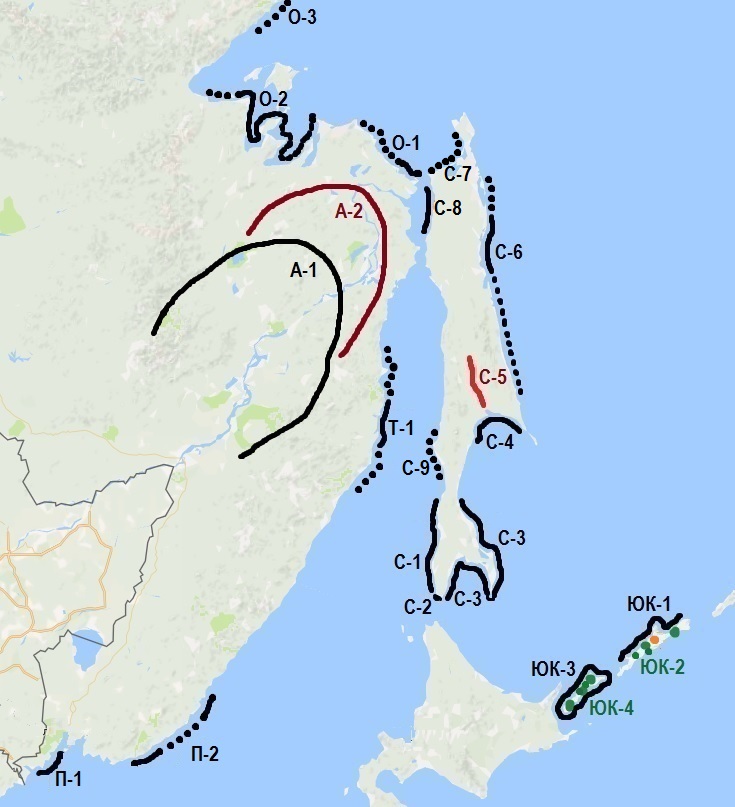 Единицы запаса

	Единица запаса – это экологически и генетически единая часть вида.
Нерестовые единицы запаса кеты
Животовский Л.А. 2016. Бюллетень №11 изучения 
тихоокеанских лососей на Дальнем Востоке. С.193-198.